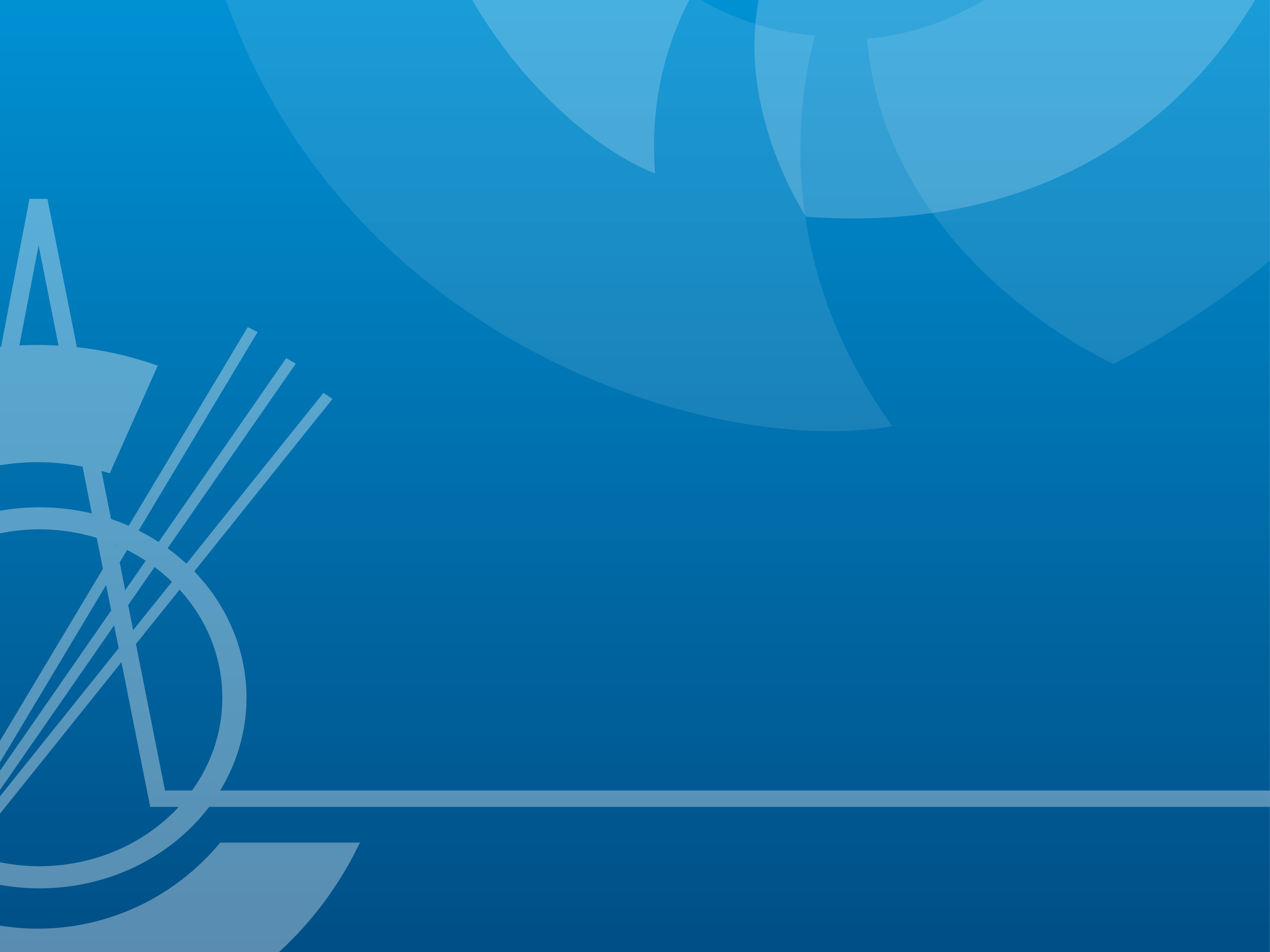 Перспективы развития оборудования аэрозольного контроля АО «СНИИП»

Лаборатория блоков детектирования газоаэрозольных сред и йодов

В. А. Кишев, А. А. Иванов
© 2019, АО «СНИИП»
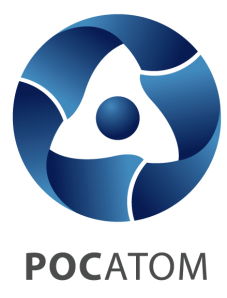 Введение
Аэрозоль - дисперсная система с газообразной средой с твердой или жидкой дисперсной фазой.
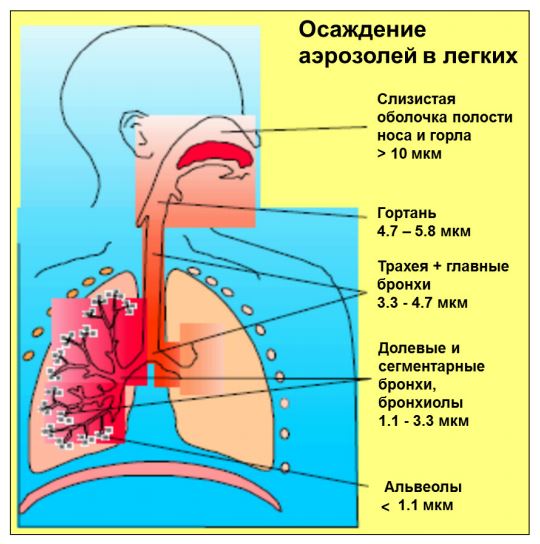 Радиоактивные аэрозоли – аэрозоли,  дисперсная фаза которых содержит радиоактивные вещества.
Радиоактивные аэрозоли с эквивалентным аэродинамическим диаметром менее 10 мкм способны проникать в область легких, причиняя вред здоровью человека.
СОЗДАВАЯ БЕЗОПАСНОЕ БУДУЩЕЕ
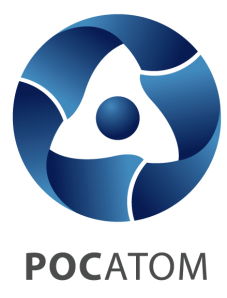 БДАС-04Р
Технические характеристики
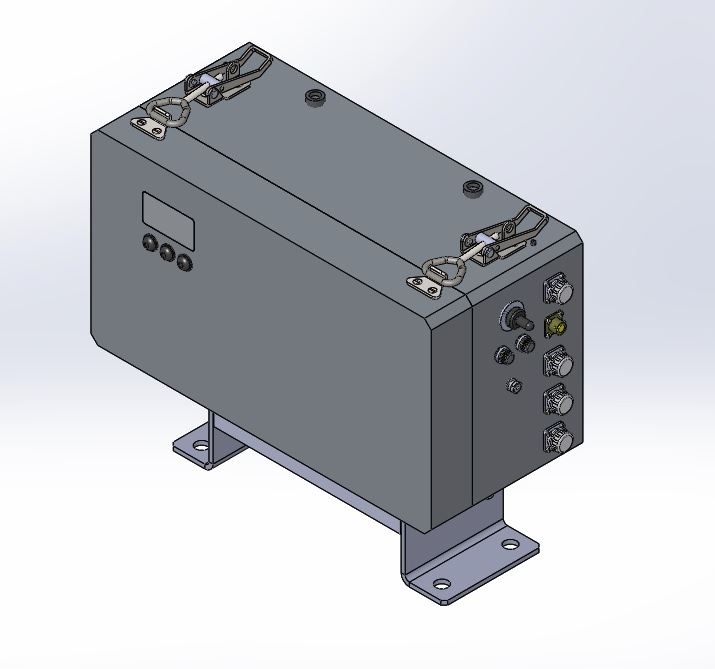 Референтность:  Нововоронежская АЭС, Ростовская АЭС, ПАТЭС и др.
СОЗДАВАЯ БЕЗОПАСНОЕ БУДУЩЕЕ
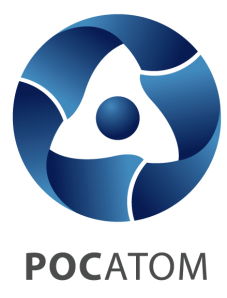 Моделирование
SOLIDWORKS Flow Simulation — вычислительный инструмент для моделирования потоковых процессов в текучей среде, встроенное в SOLIDWORKS 3D CAD и позволяющее моделировать потоки жидкости и газа для вычисления рабочих характеристик и возможностей изделия.
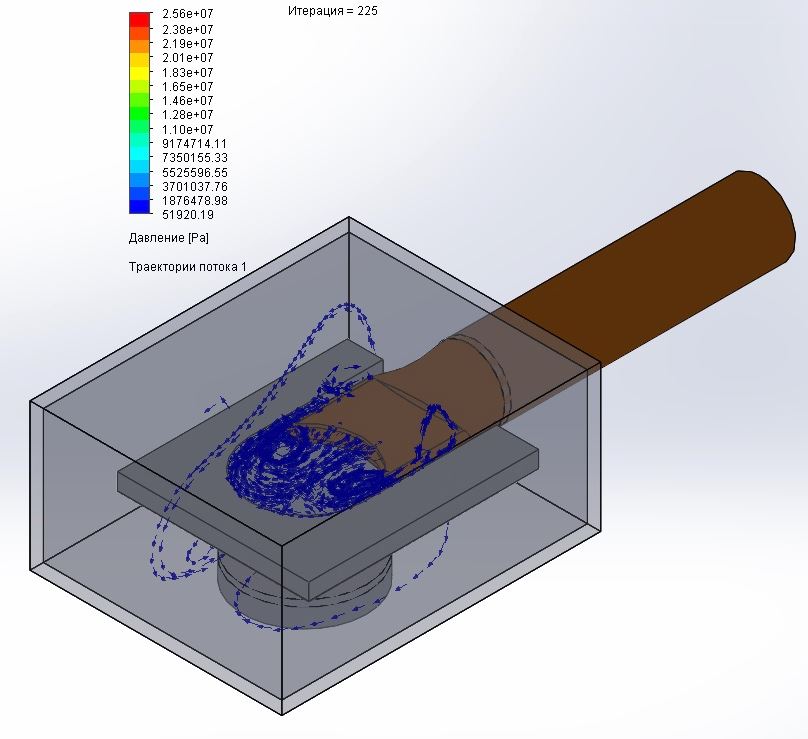 Цели:
построение эффективной геометрии осаждения аэрозолей;
минимизация потерь на пути к фильтрующему материалу.
СОЗДАВАЯ БЕЗОПАСНОЕ БУДУЩЕЕ
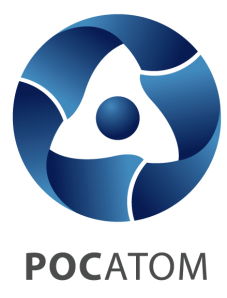 Объемный расход
Модернизация узла расходомера БД предполагает снижение допускаемой  погрешности вычисления объемного расхода пробы через блок.
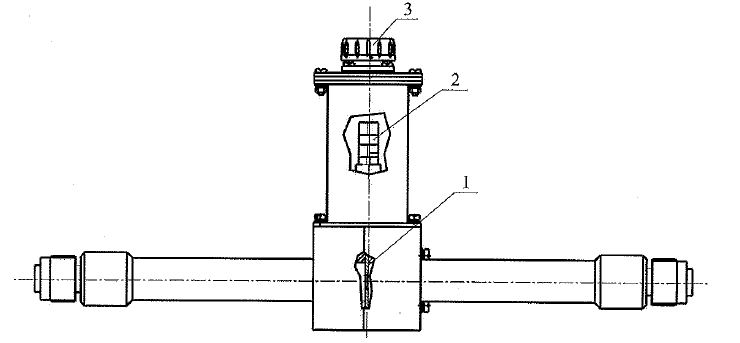 Текущий диапазон измерений: от 10 л/мин до 80 л/мин
Погрешность определения объемного расхода: 
±10%
СОЗДАВАЯ БЕЗОПАСНОЕ БУДУЩЕЕ
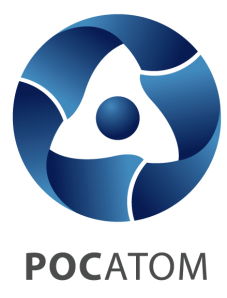 Преобразования
Модернизация блока электроники БД предполагает использование современных схемотехнических решений, применение новых анализаторов, непрерывных АЦП.
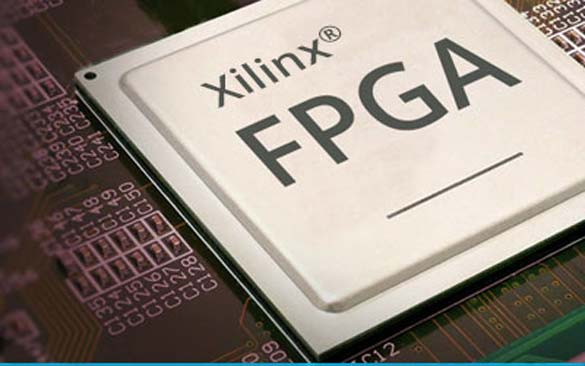 Цели:

повышение быстродействия; 

увеличение точности преобразований;

снижение инструментальной погрешности;
СОЗДАВАЯ БЕЗОПАСНОЕ БУДУЩЕЕ
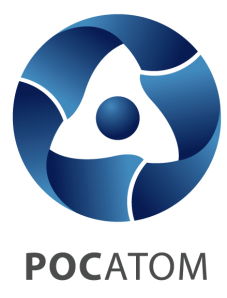 Устойчивость и прочность
СОЗДАВАЯ БЕЗОПАСНОЕ БУДУЩЕЕ
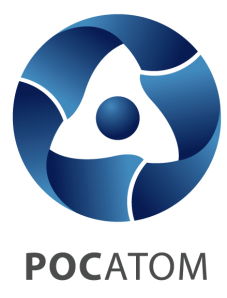 Метрологическое обеспечение
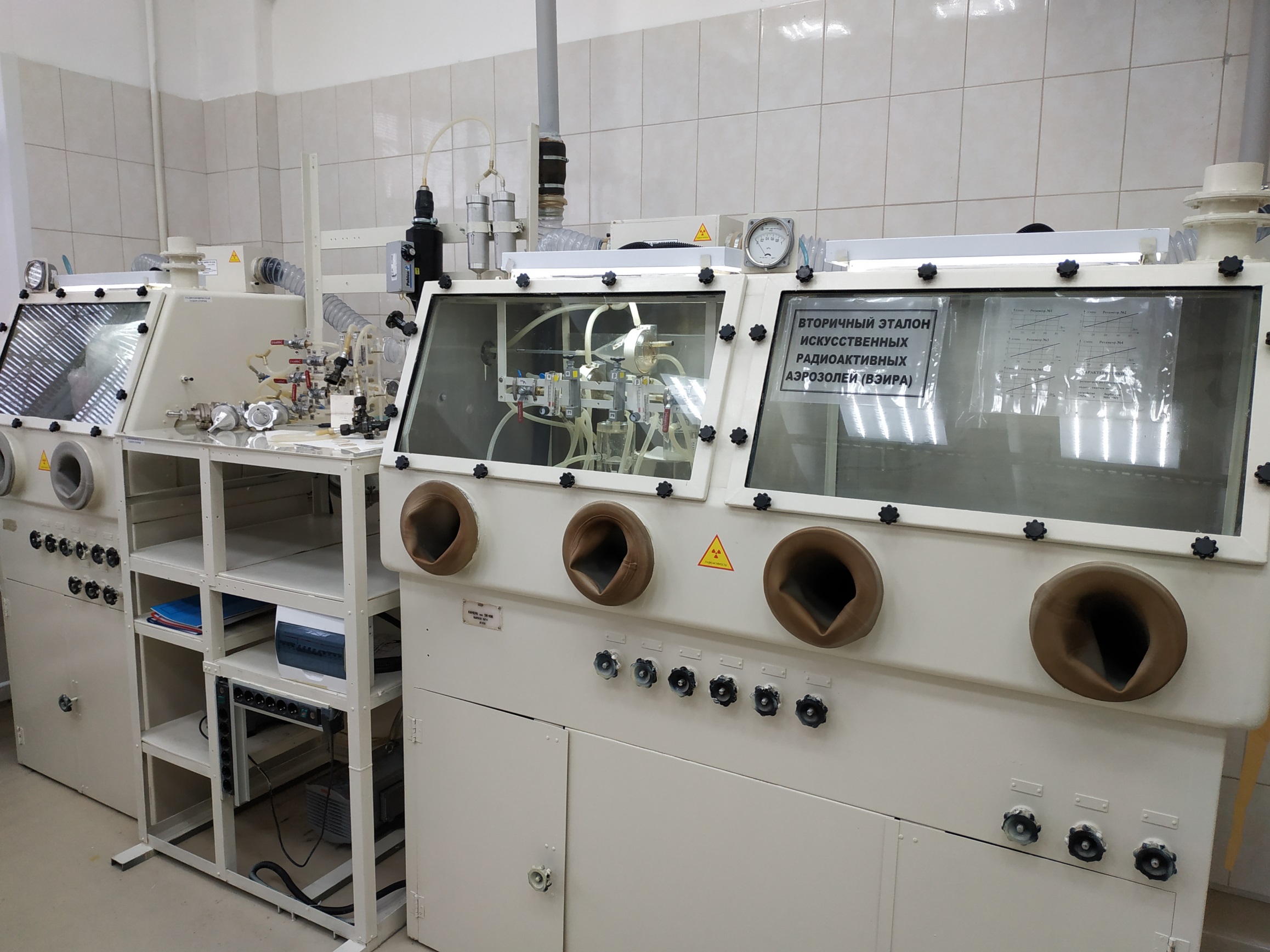 составление программ и методик для испытания на реальной среде с использованием ВЭТ-39-1-2005;

обязательная поверка от специальных аэрозольных источников (САИ);
СОЗДАВАЯ БЕЗОПАСНОЕ БУДУЩЕЕ
Центр метрологии и испытаний
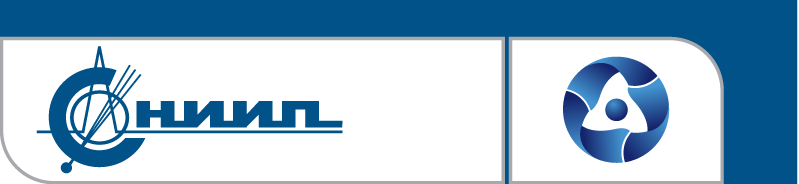 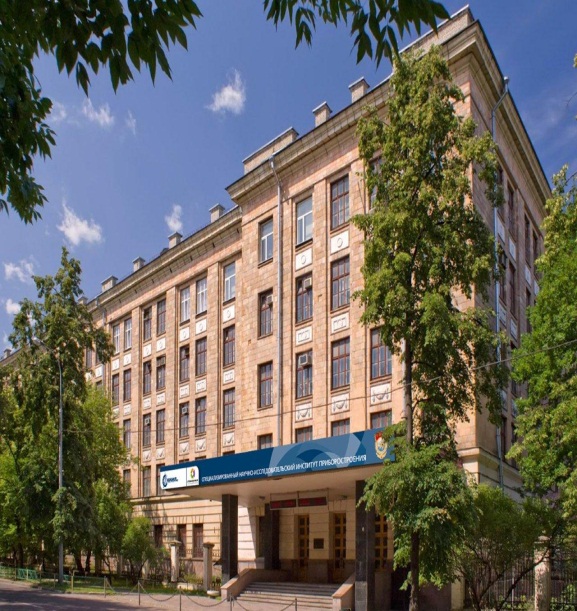 123060, г. Москва
ул. Расплетина, д.5/1
АО «СНИИП»
Тел +7 (499) 968-60-60 

info@sniip.ru
www.sniip.ru
Спасибо за внимание!
СОЗДАВАЯ БЕЗОПАСНОЕ БУДУЩЕЕ
АО «СНИИП»